Waar stond de fotograaf?
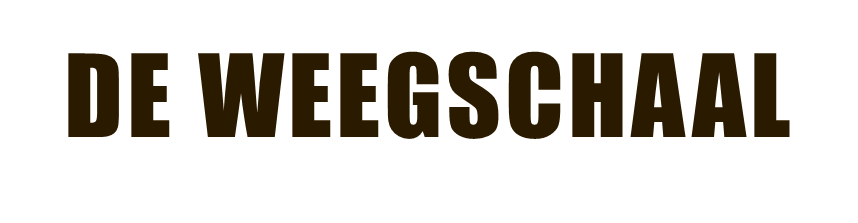 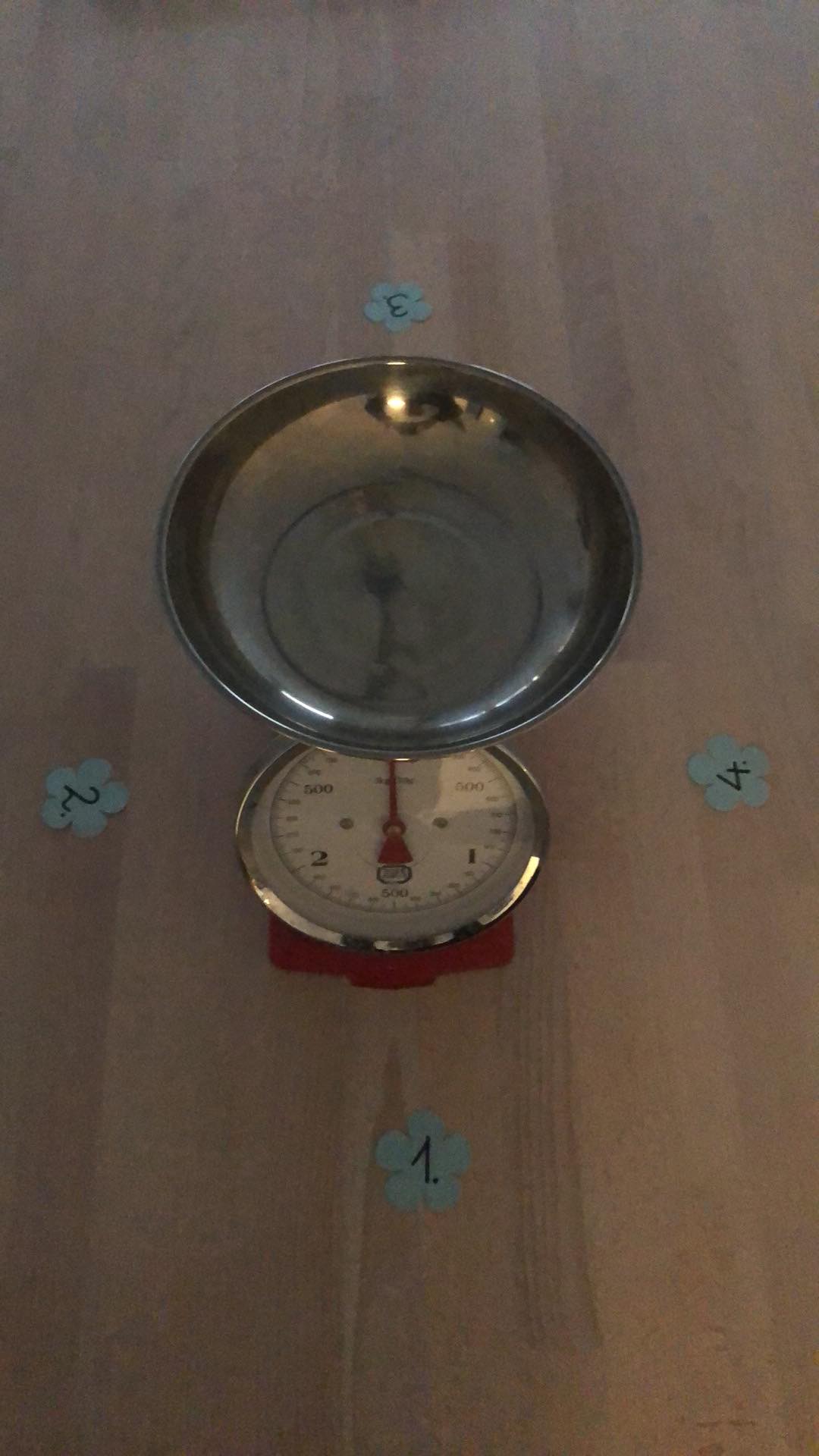 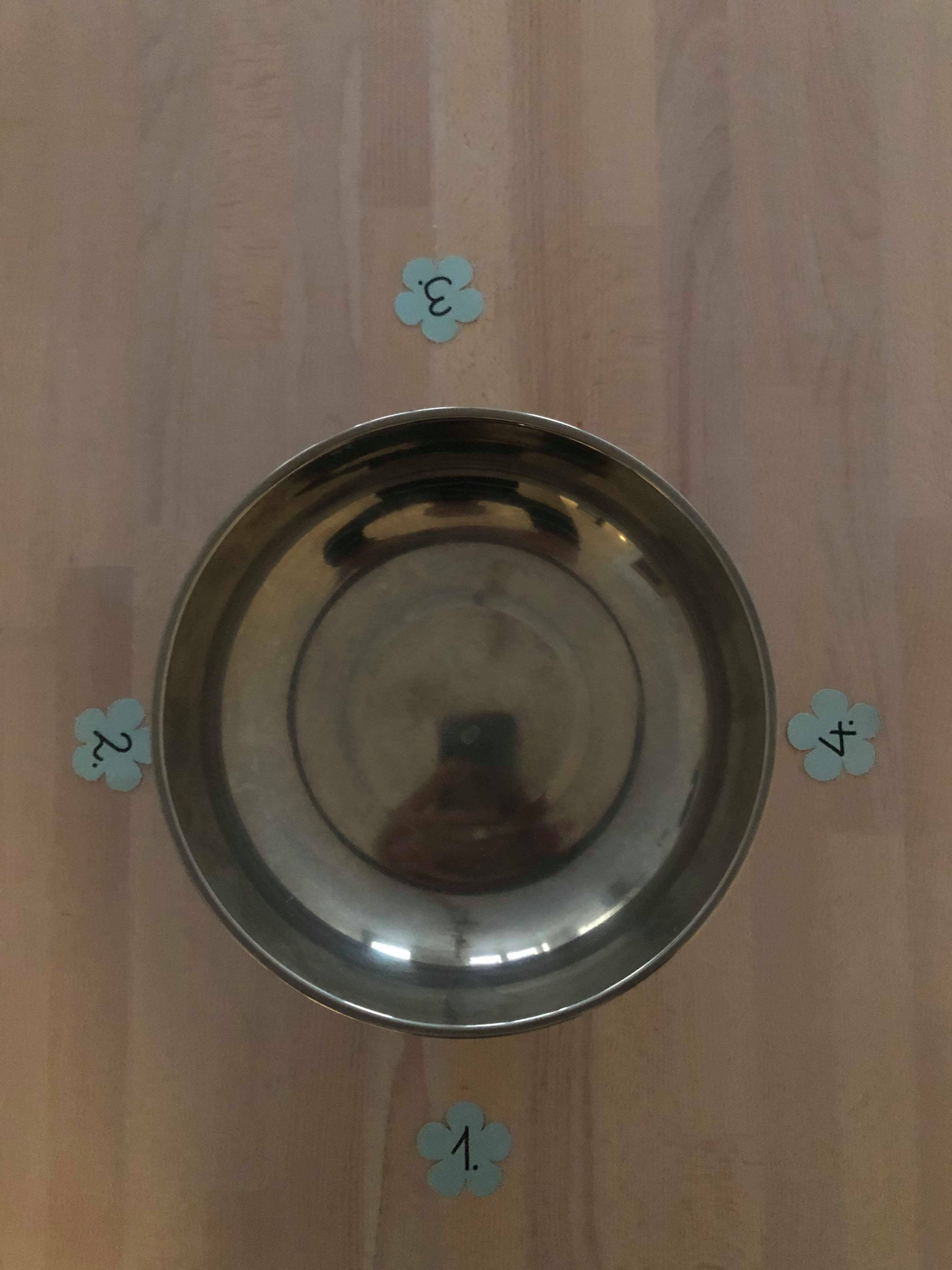 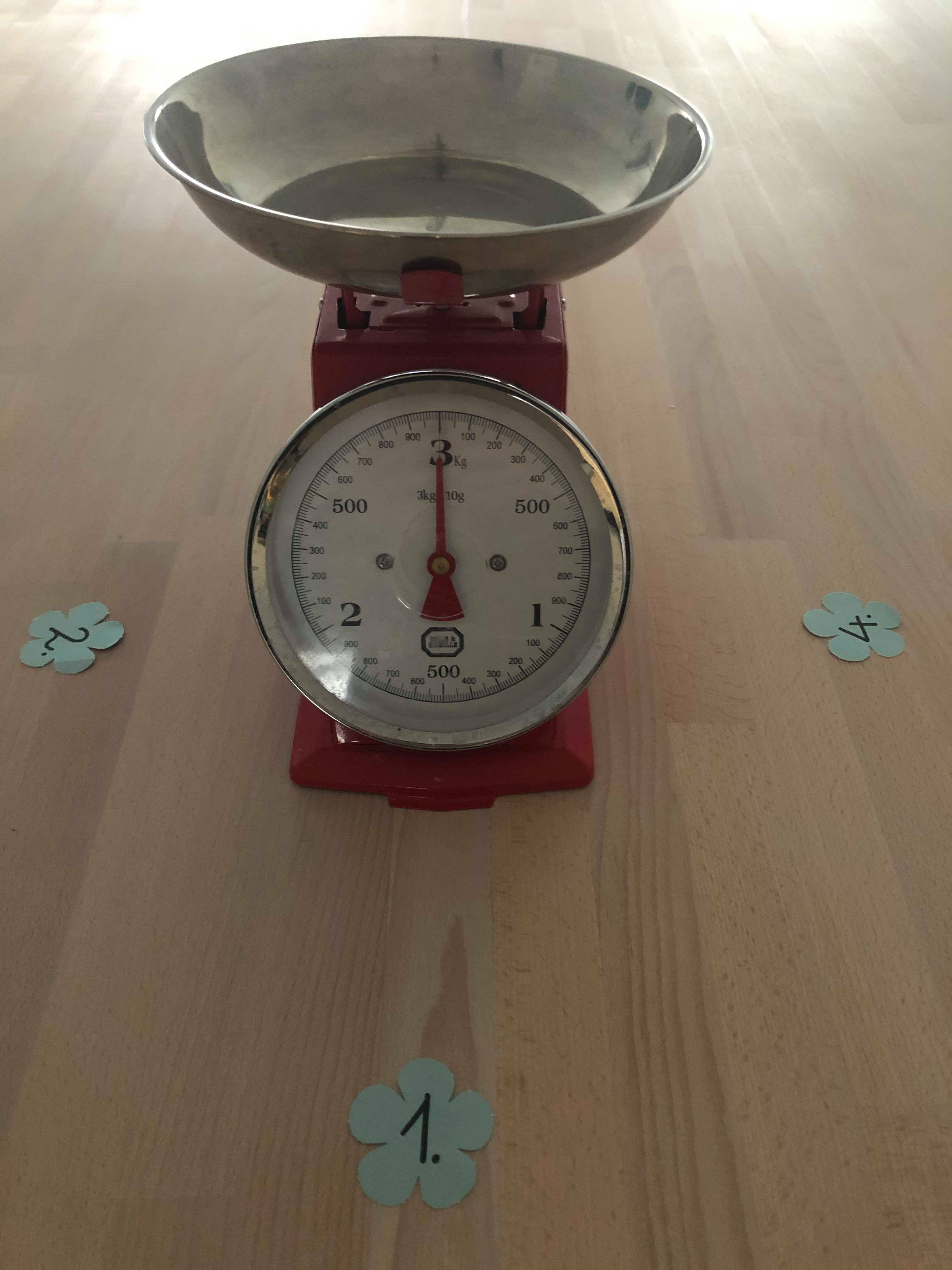 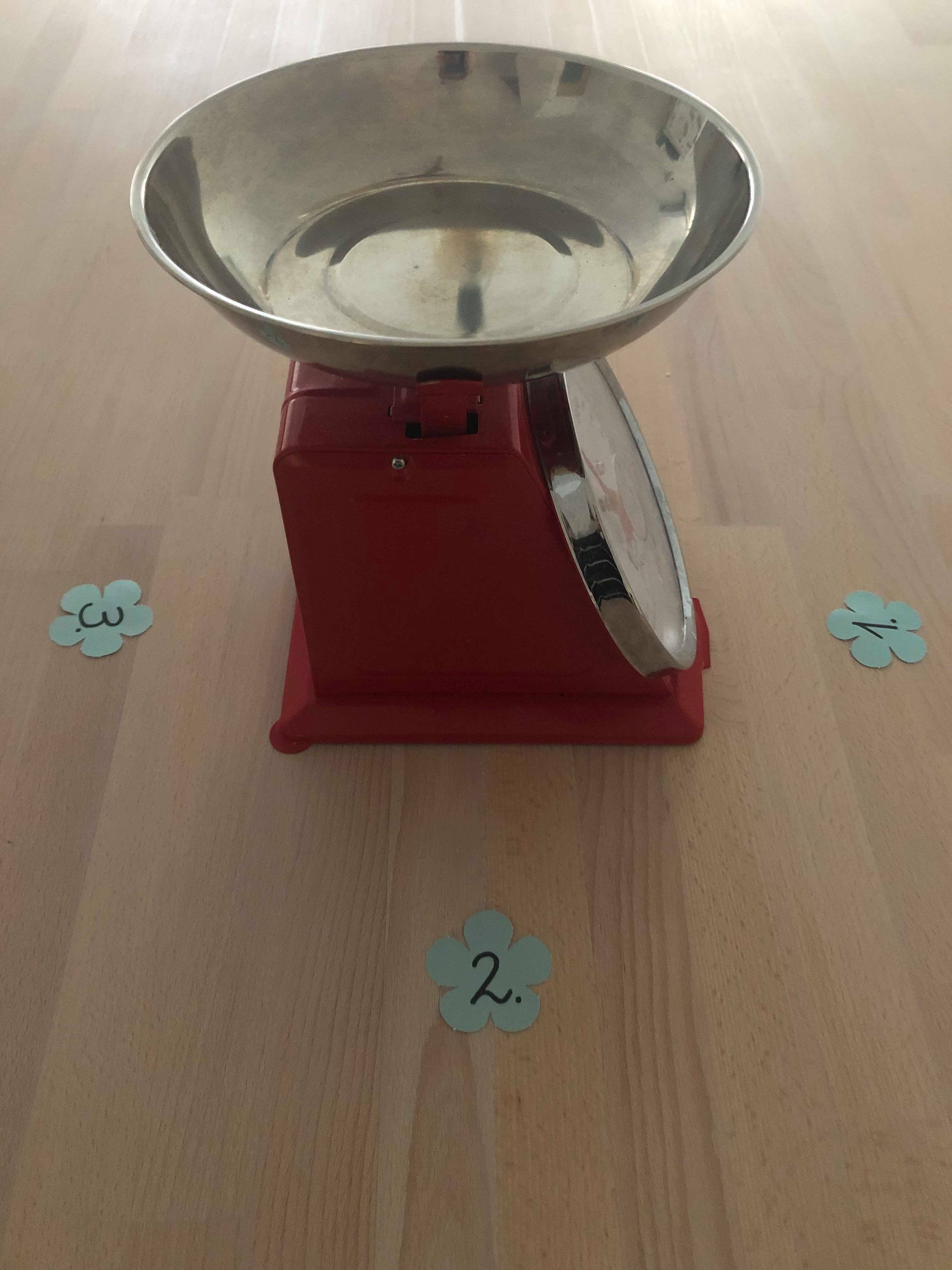 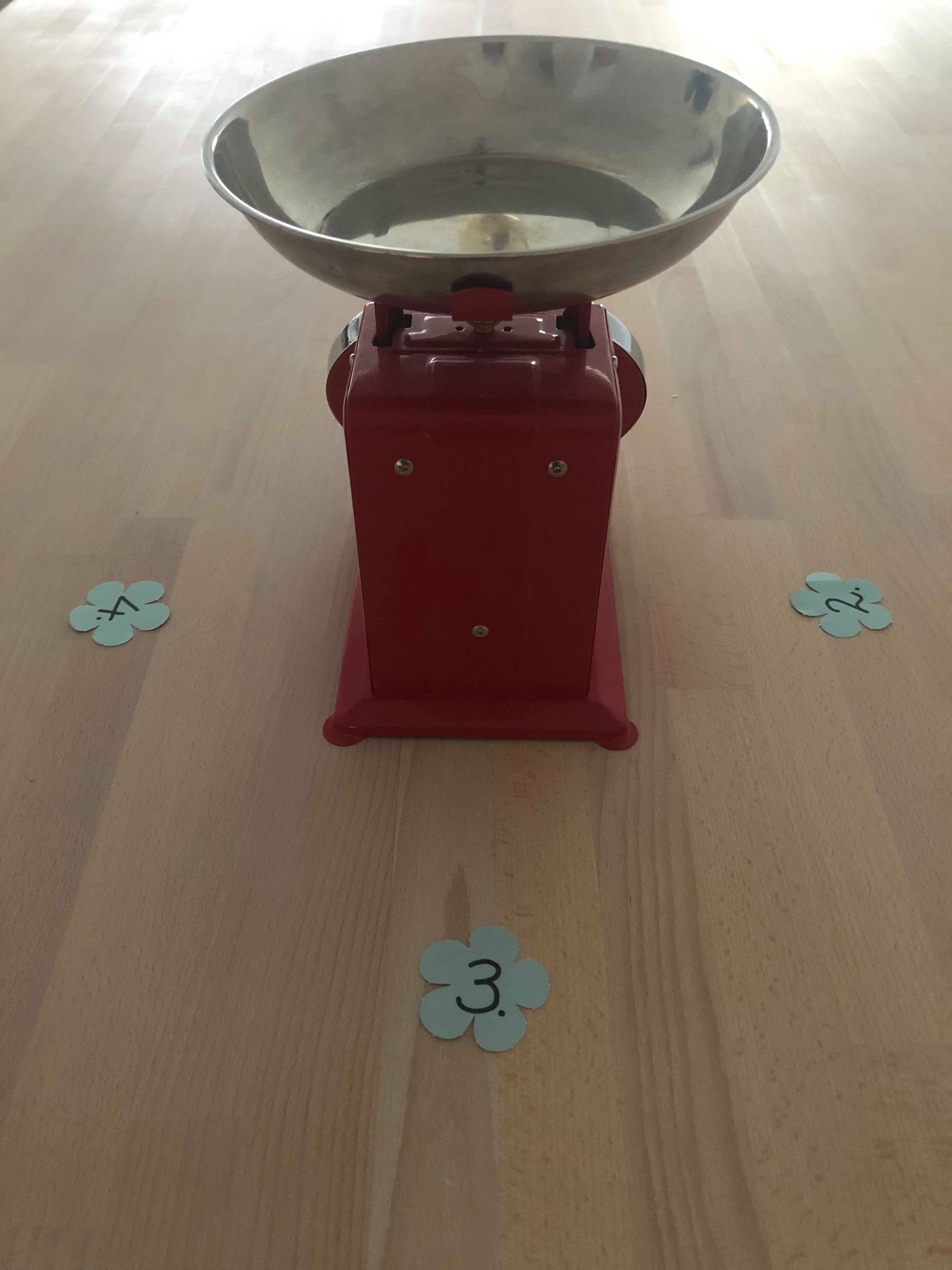 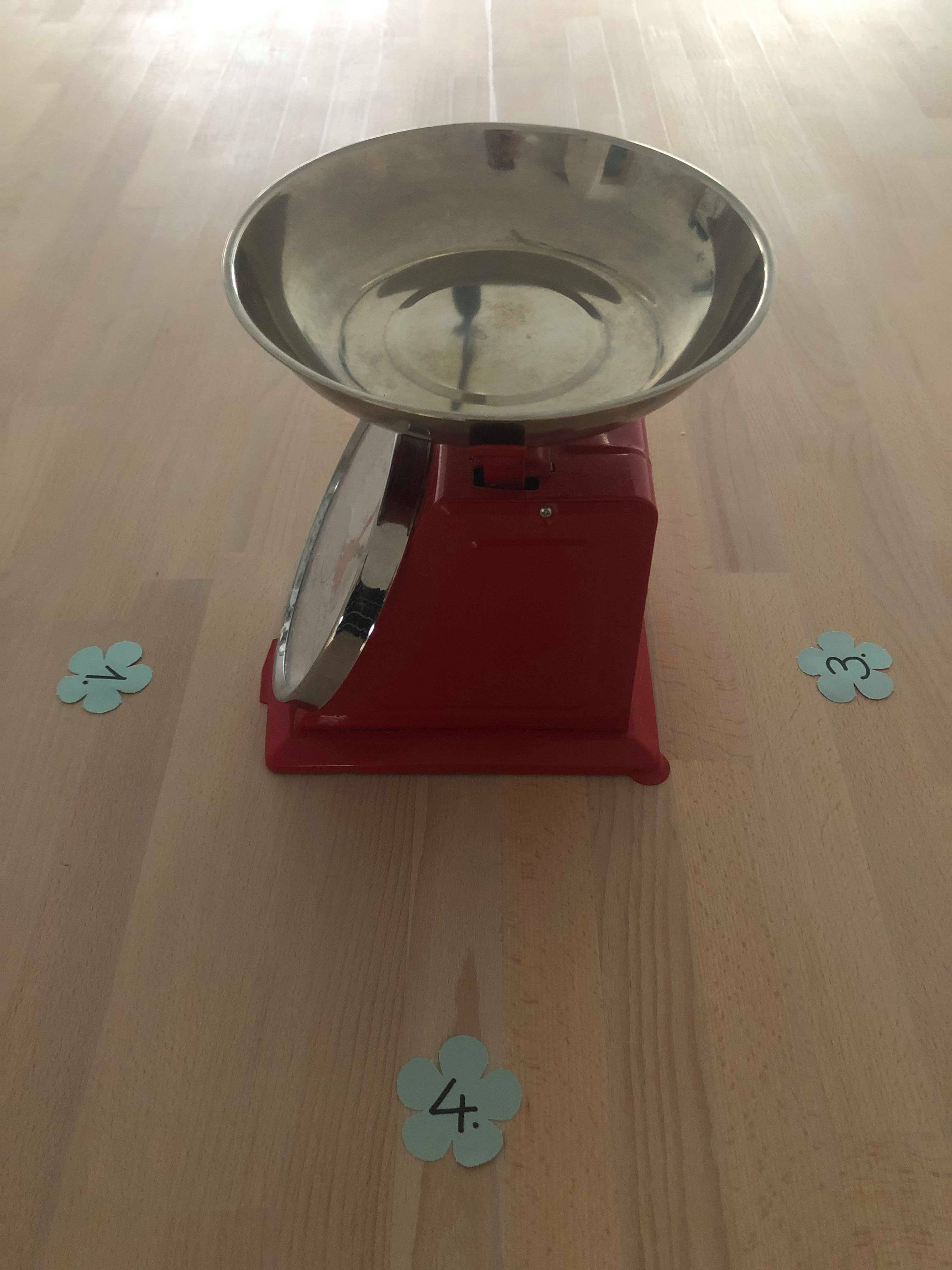 De KOFFIEMOK
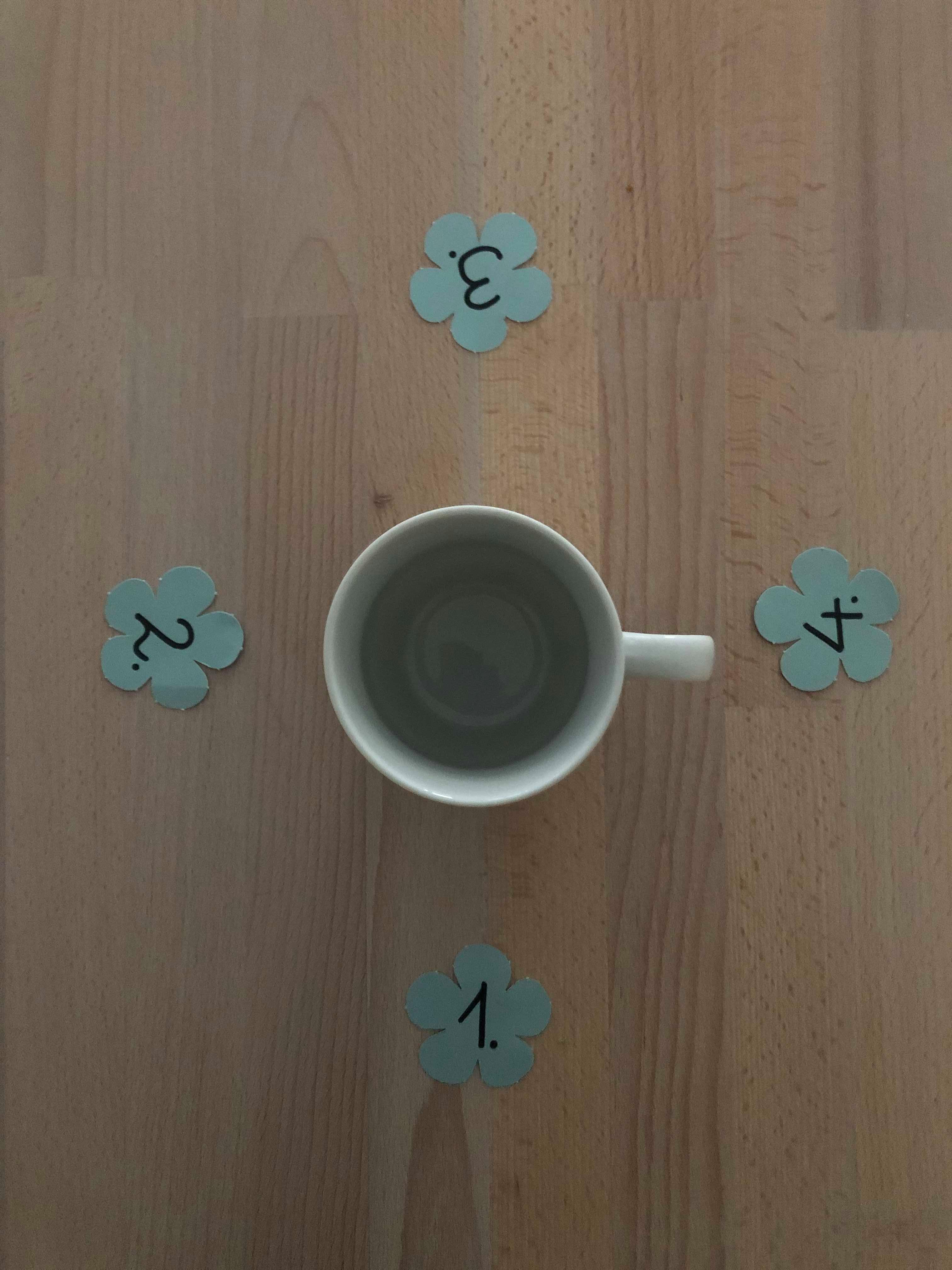 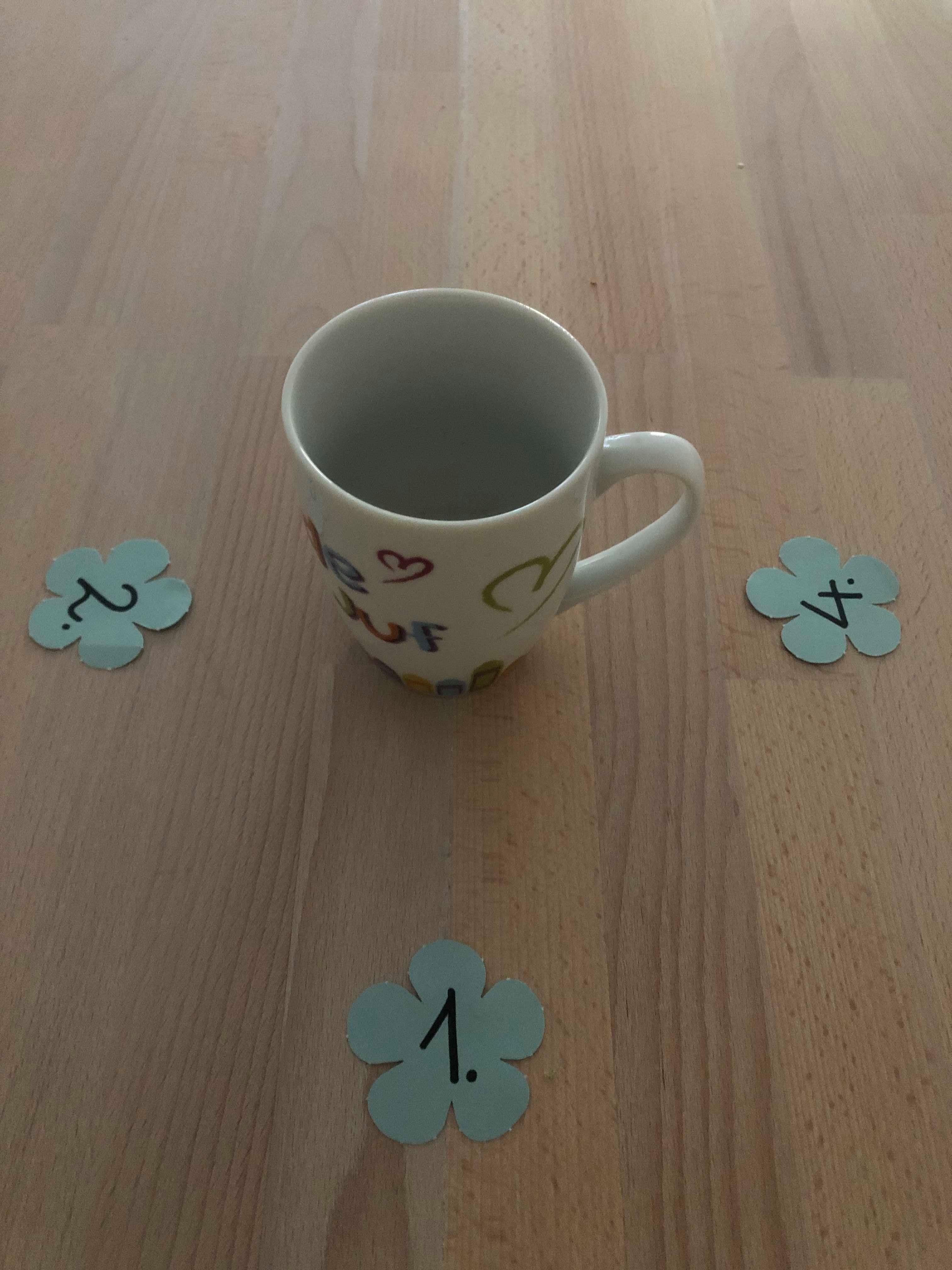 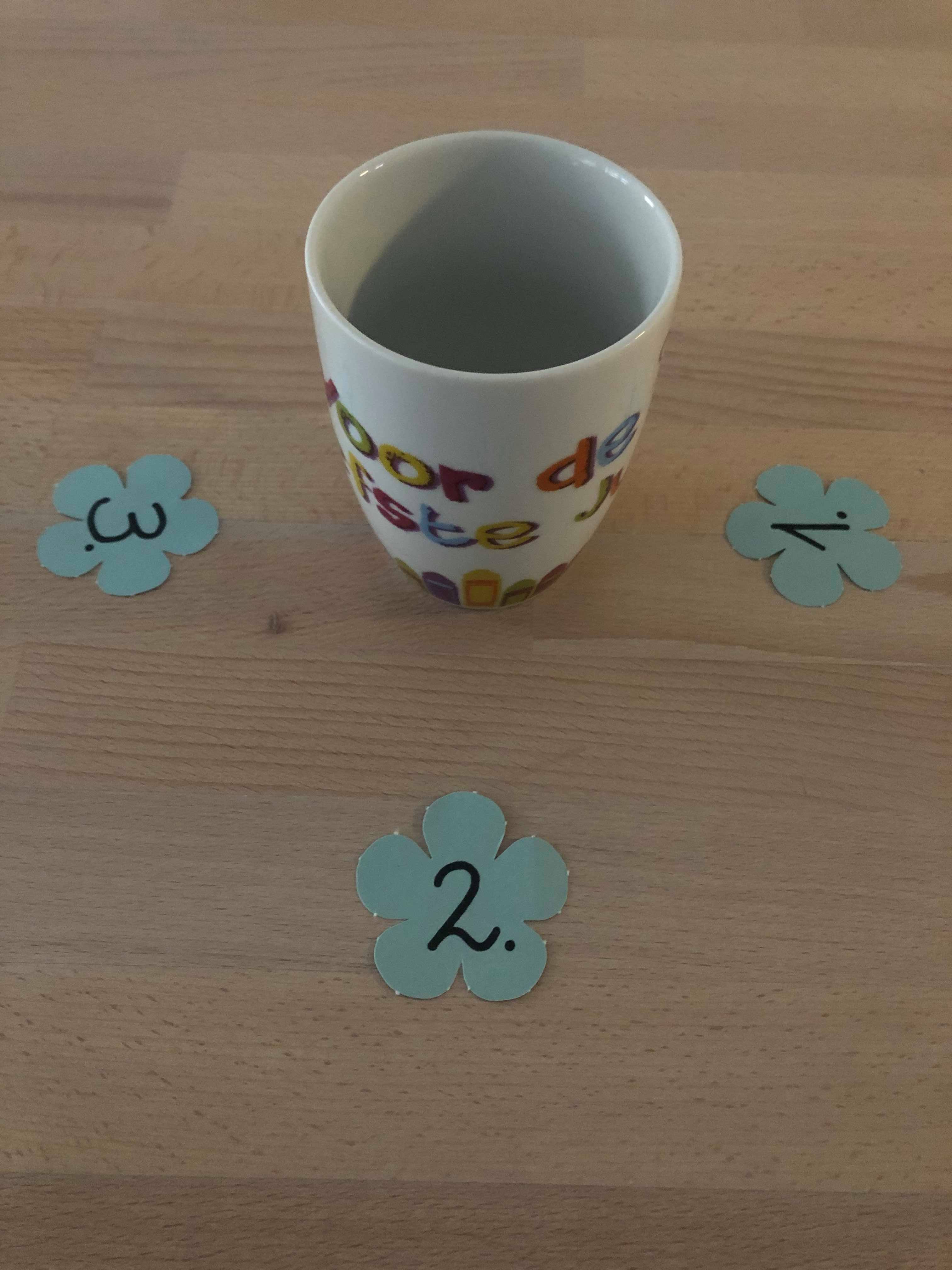 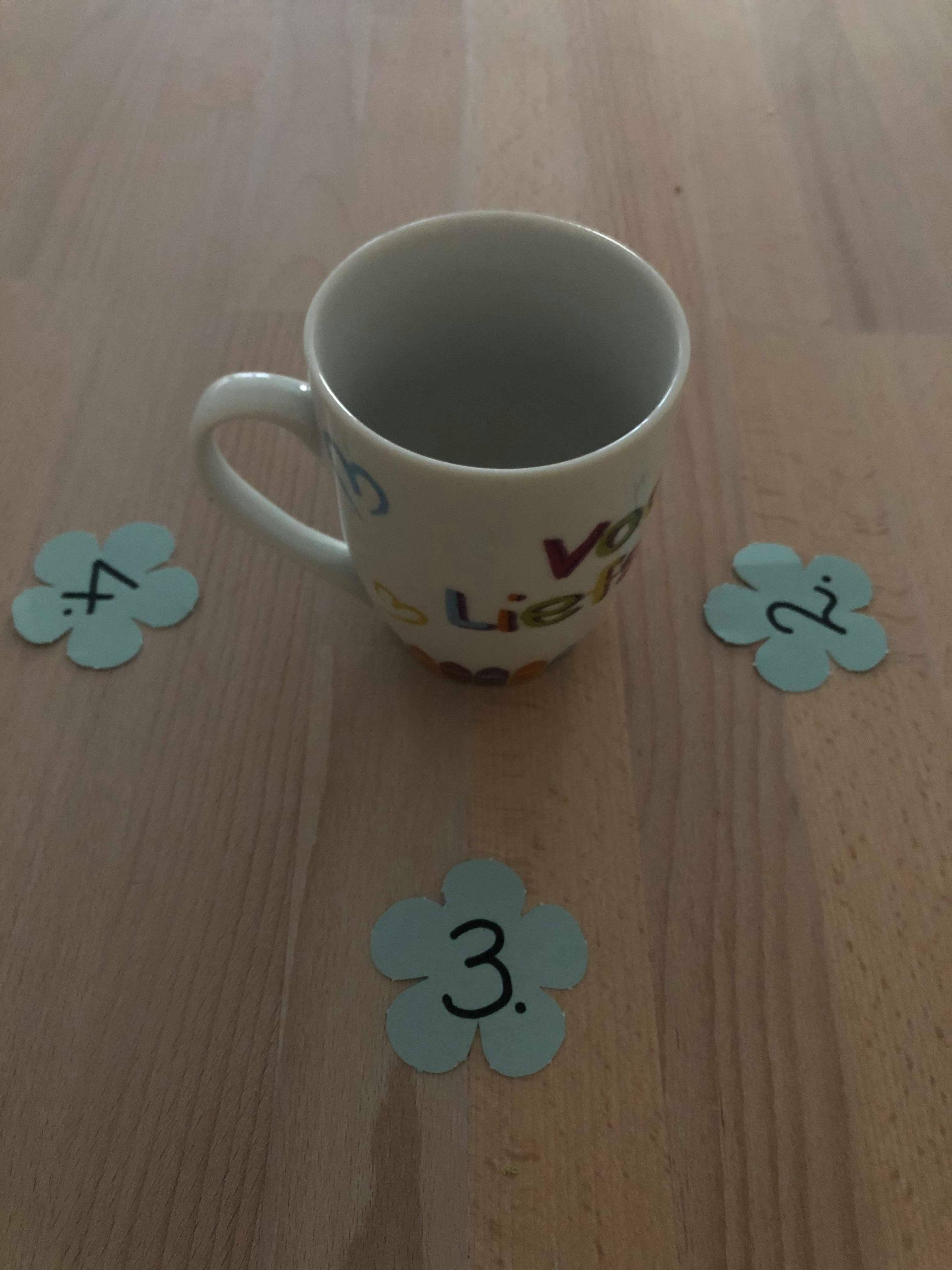 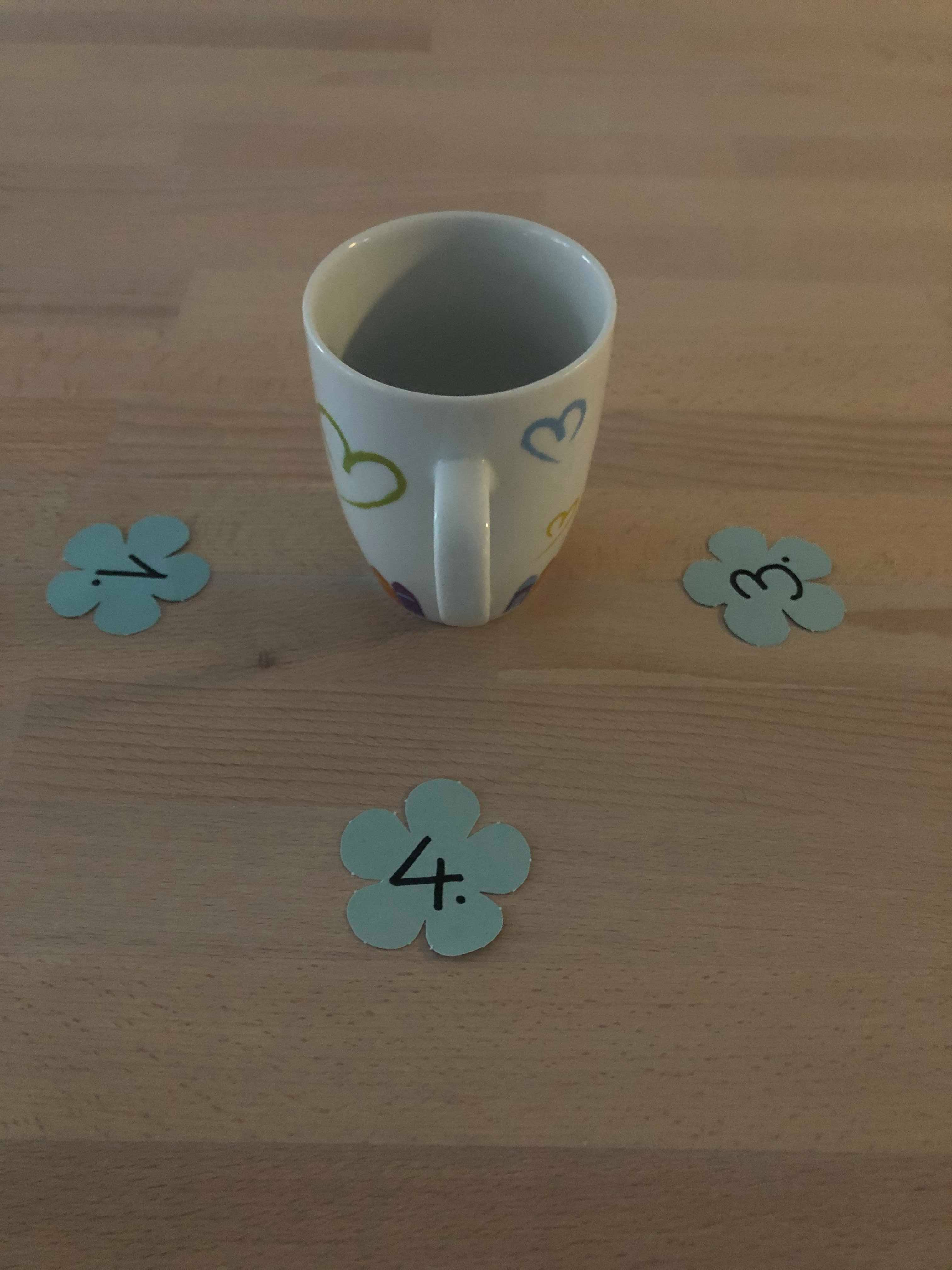